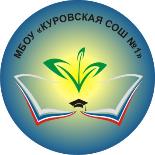 Муниципальное бюджетное общеобразовательное учреждение«Куровская средняя общеобразовательная школа № 1»Орехово-Зуевского муниципального района Московской области______________________________________________ 142620, Московская область, Орехово-Зуевский район,г. Куровское, ул. Советская, д.4,тел/факс 8496-411-68-53, e-mail kurovskaya1@mail.ru
Социальный проект
 «Письмо в Будущее»
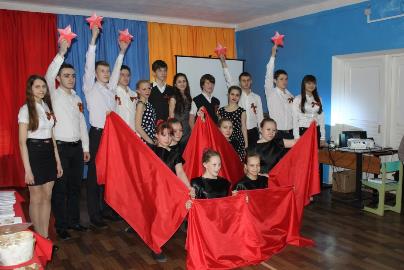 Лидер проекта: учащаяся 9 класса Долженок А. А.
Руководители проекта: учитель истории и обществознания Рыбакова О. Н.
2015-2016 г.
Этапы реализации проекта:
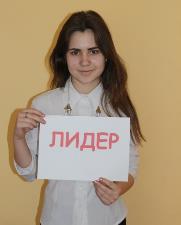 «Мы выбираем»


«Мы анализируем»


«Мы планируем»


«Мы действуем»
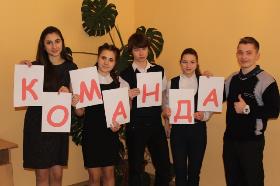 Как зародился наш проект
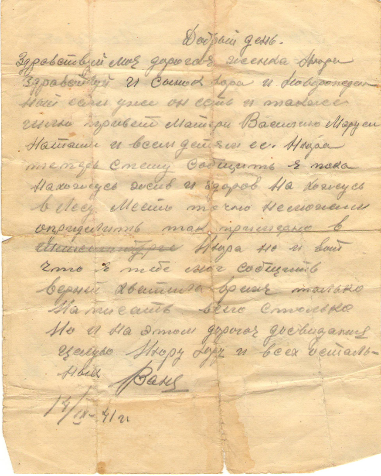 Актуальность, цель и задачи проекта
Актуальность проекта заключается в попытках зарубежных историков  и европейских политиков переписать роль Советского Союза, а в частности советского человека, в годы ВОВ, очернив судьбоносные для всего мира, решительные действия защитников Отечества, тем самым нарушив право целого народа на историческую память.
 
	Проблема современного общества заключается в том, как ненавязчиво и интересно донести до молодёжи великий подвиг земляков? Где, кроме как в учебниках истории, в которых зачастую встречается лишь скупая статистика войны, порастающее поколение может увидеть душещипательные отрывки человеческих судеб, которые лучше всякого учебника сформируют гражданина и патриота своего Отечества?
 
	Цель проекта: разработка, внедрение и реализация комплекса мер, направленных на формирование патриотизма и гражданской позиции у детей  и молодежи, через организацию в районе гражданско-патриотической акции.
	
	Задачи проекта: 
- создать инициативную команду;
- выявить актуальную проблему города (района…), проанализировать её;
- составить план действий команды (обозначить цель, задачи…);
- привлечь компетентных специалистов и спонсоров;
- вовлечь в реализацию проекта как можно больше участников.
Анализ проблемы
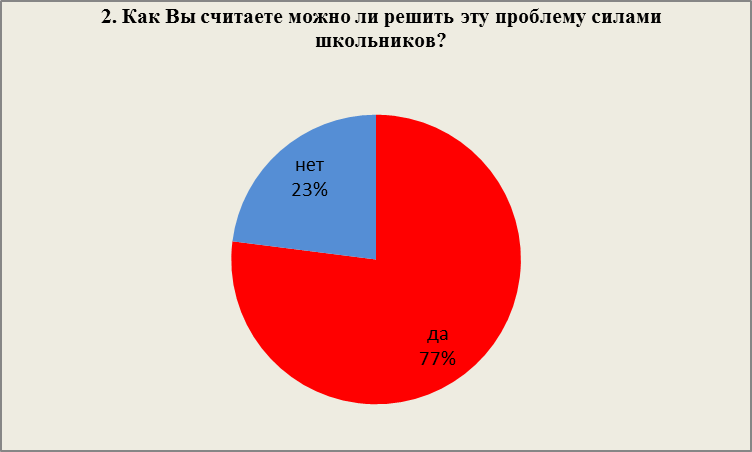 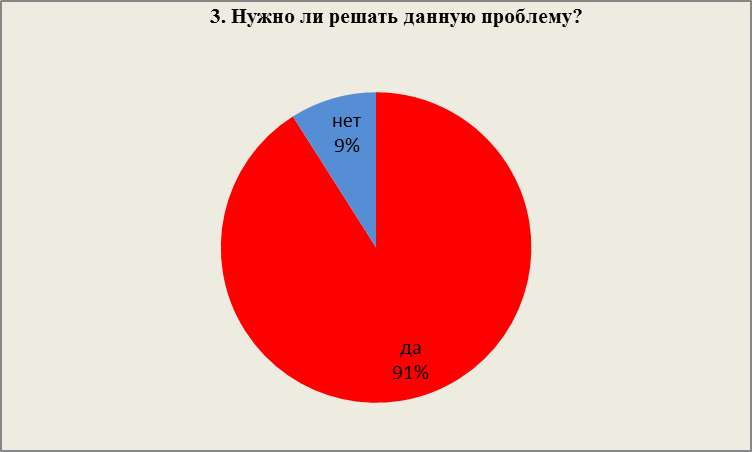 Анализ проблемы в СМИ: «Пульс города Куровское», «Своя газета», «Новости Подмосковья», «Российская газета»
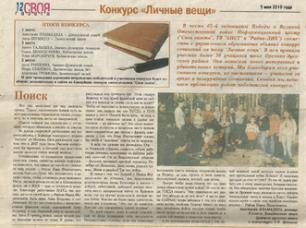 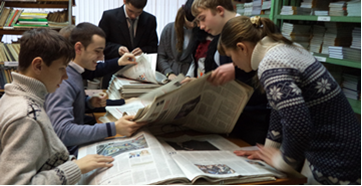 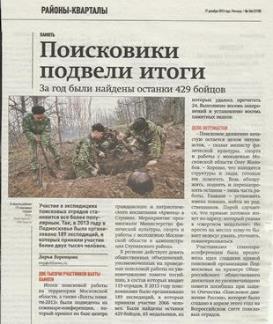 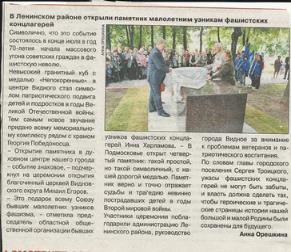 От планов к реальным делам …
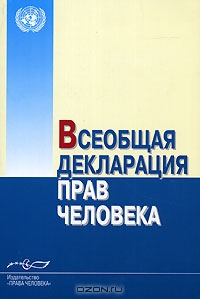 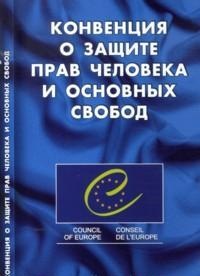 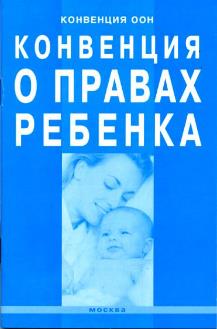 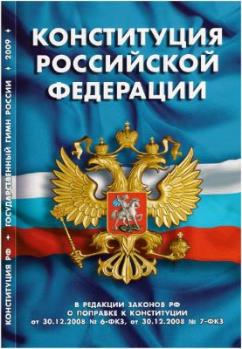 От планов к реальным делам …
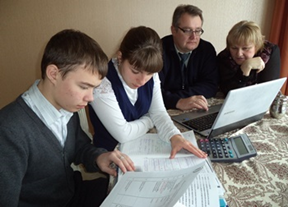 Затраты на реализацию проекта – 
3000 руб.
Мы действуем…
Недооценивание вклада своего народа в прошлом – это прямой путь к его несвободе в будущем.
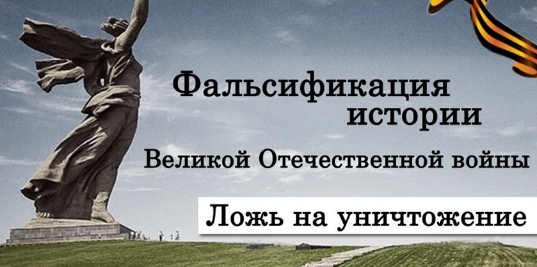